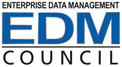 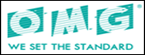 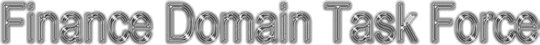 OMG Finance Domain Task Force (FDTF)
Monthly Status/review call
Wednesday Jan 8th 2014
Highlights
FIBO Foundations 
Approved for Finalization
FTF convened
Completion scheduled for June 2014
FIBO Business Entities
Approved for submission
Public commenting period open
To be voted on in March 2014
Other FDTF work
FIGI – filed for information and comments
Initial vote scheduled March 2014
2
Current Roadmap
2013
2014
Beyond
Q4
Q1
Q2
Q3
Q4
Foundations
Public review
OMG finalization TF
(FTF)
Final
OMG Revision TF
(RTF)
Business Entities
Public review
OMG finalization
Final
Indices  & Indicators
Public review
OMG finalization
Final
Securities Common
OMG finalization
Public review
Final
Next on Roadmap
Industry review
OMG finalization
Other FIBO Components
FIBO Market Data, CAE, Risk/Reporting
FIBO Market Data, CAE, Risk/Reporting
FIBO Market Data, CAE, Risk/Reporting
Copyright © 2010 EDM Council Inc.
3
Next FIBO Specification
Indices and Indicators
Has some dependencies on…
Securities Common

Decision needed:
Do we divide Indices and Indicators to remove the dependency?
Can we work on this and Securities common at the same time?
SCOPING for next deliverable
And work plan
4
FTF Charter
A Finalization Task Force is a group of OMG members who are assigned to deal with formal issues raised against a specification
When it completes its work, the “Final” version of the spec  is published
Listed members get a vote
Other representatives may dial in, subject to the “non Assert” IP requirement
The FTF Charter covers:
Documents which make up the standard 
(“Base Documents”)
Members
Important dates
Following Finalization, a similar body called a Revision Task Force may be constituted
5
FIBO Foundations FTF: Base Documents
6
FIBO Foundation FTF: Members
7
FIBO Foundations FTF: Dates
8
Process Definition
Mapped out the “As is” process flow and tooling
Mapped out initial draft of “To be” process
This will need fine tuning according to the state of completion and SME history of the required content
Process Coverage
FIBO OMG Preparation process 
refactoring 
spec production
FIBO SME Review Process
Including Foundational semantics / externality review
OMG Process
9
FIBO Specifications Migration
Migration of FIBO “Product” ontologies to the new RDF/OWL architecture (addition of restrictions)
Each of these will entail an update to FIBO Foundations and sometimes FIBO BE (e.g. for Funds entities). 
Foundational Concepts “Externality Review”
To be identified and completed as needed for each product class
Working groups of domain experts and academia to be convened on these on a per requirement basis
10
SME Review and Foundational Semantics
Different sections are in varying stages of completion and SME review
All need refactoring to new OMG / OWL architecture (use of restrictions etc.) 
Two activities which will require broader business participation (distinct from technical refactoring exercises)
Externality Review
Subject Matter Expert review
Need to plan and resource this
11
Externality Reviews
Research and identify re-usable content semantics
In formal published ontologies
Business models in non ontological (non FOL) formats
Technical / messaging standards to “reverse engineer” into semantics
Pre-requisite: identify abstractions needed to support the specification concepts
Examples:
Transaction semantics (REA)
Party / Role treatments
Legal / contractual etc. treatments
12
Externality Review Examples
Derivatives: 
Needs Transaction Shared Semantics
Extends Foundations model of commitments, agreements etc. 
In line with ISO 15944-4 (REA)
Other e.g. Margining, Collateral
Securities, Derivatives have Schedules
Phase 1 of OMG Date Time Vocabulary alignment 
Now available in OWL
Shared Semantics strategy 
Funds / CIV: FIBO-BEs update in Trusts, Entities
SPVs: FIBO-BE update to add core SPV model
Temporal Terms
Phase 2 of OMG DTV alignment
13
Projected Workload
In the coming months we can expect to see detailed business-facing explorations of topics for which we need to complete the foundational semantics. These include: 
Parties and Roles
Under discussion in POC group already
Also needed for issue resolution for FIBO-BE
Transactions
Contracts, commitments, agreements, arrangements…
Accounting concepts
Information constructs (identifiers, codes and schemes)
Geopolitical, address, real estate etc. (Loans)
Working meetings to address these matters
Convene on an “as required” basis per topic?
Much is already in FIBO EA models but will benefit from broader review and close-out
14
Business SME Validation Requirements
Business/ SME Presentation
Written definitions reviews
OWL Restrictions
Were not used in previous business facing views. Need to be able to validate models with these
Natural language expression using SBVR
Graphical rendition experiments
OWL Object Property Types
(transitive, functional, irrecursive etc.)
Were used only minimally in previous SME views and were presented as tags only
Exploring the use of SBVR to express implications of these in controlled natural language
15
Future FIBO Specifications
Products (reference data for securities, loans, derivatives)
Temporal terms (pricing / analytics)
Process related terms (corporate events, issuance, payments)
16
Roadmap
(1) Business Entities/Foundations
(3) Common Concepts for all Instruments
Listed Instruments 
(5) Equities
Debt
(4) Common Debt Terms
(4) Bonds 
(10) Structured Finance (dependent on bonds and mortgage)
(10) Money Markets (includes repo, treasury, government, agency, tax-free, etc.)
Derivatives
(7) Common Concepts for all Derivatives
[NB] OTC
(11) Asset (dependent on equities, bonds and common debt terms)
(11) Commodity
(8) Foreign Exchange
(8) Credit Default Swap (dependent on common concepts for loans, common debt terms and indices/indicators) 
(8) Rate Based (dependent on indices)
(11) Contracts for Difference 
(13) [NB] Exchange Traded 
(15) [NB] Rights and Warrants (dependent on common concepts for ALL instruments) 
(12) [NB] Collective Investment Vehicles (dependent on listed instruments, derivatives and indices)
(2) Indices/Indicators
[NB] Loans
(6) Common Concepts for Loans
(9) Mortgage 
(14) Other
General Purpose 
Construction 
Student
Miscellaneous
 
(number = BCO priority; NB = not yet in Beta)
17
FIBO Roadmap: Reference Semantics
Have decided to break the dependencies linkages by releasing in tranches:
Indices and Indicators
Securities (Debt, Equity)
Loans (general / common concepts)
Derivatives (rate-based, CDS, Fx)
Mortgages
Structured Finance (MBS, ABS, CDO) + Money Markets
Other derivatives (Asset, Commodities, CFD)
CIV (Funds)
Exchange traded Derivatives (Futures, ET Options)
Loans (Construction, Student, Miscellaneous)
Rights and Warrants
18
FIBO Roadmap: Longer View
Reference data terms semantics – see previous
Temporal Terms: Pricing, Analytics
By instrument class (Common, Debt, Equity)
By type (prices, yields, analytics, ratings, status
Process Terms
Corporate Actions
Securities Issuance
Portfolio / Positions
Payments
19
Deployment Scenarios
Operational ontologies
Logical data models
Mapping – different architectures / experiences
UML Trace linkage within MDA environment
Data feed / message integration
Semantics for rules
Accessing definitions and meanings
What should people see when clicking on a link?
Reference from data model metadata
SPARQL end point
20
Proofs of Concept
Operational Ontologies
Classification
Counterparty exposures
Bank of England
reporting via semantics
Mapping / Common language
There is considerable interest in this from arious EDM Council stakeholders
Need to create an environment in which people can share experiences in using FIBO as common concept model
Lessons learned
Mapping for different logical model architectures
21
Questions?
22